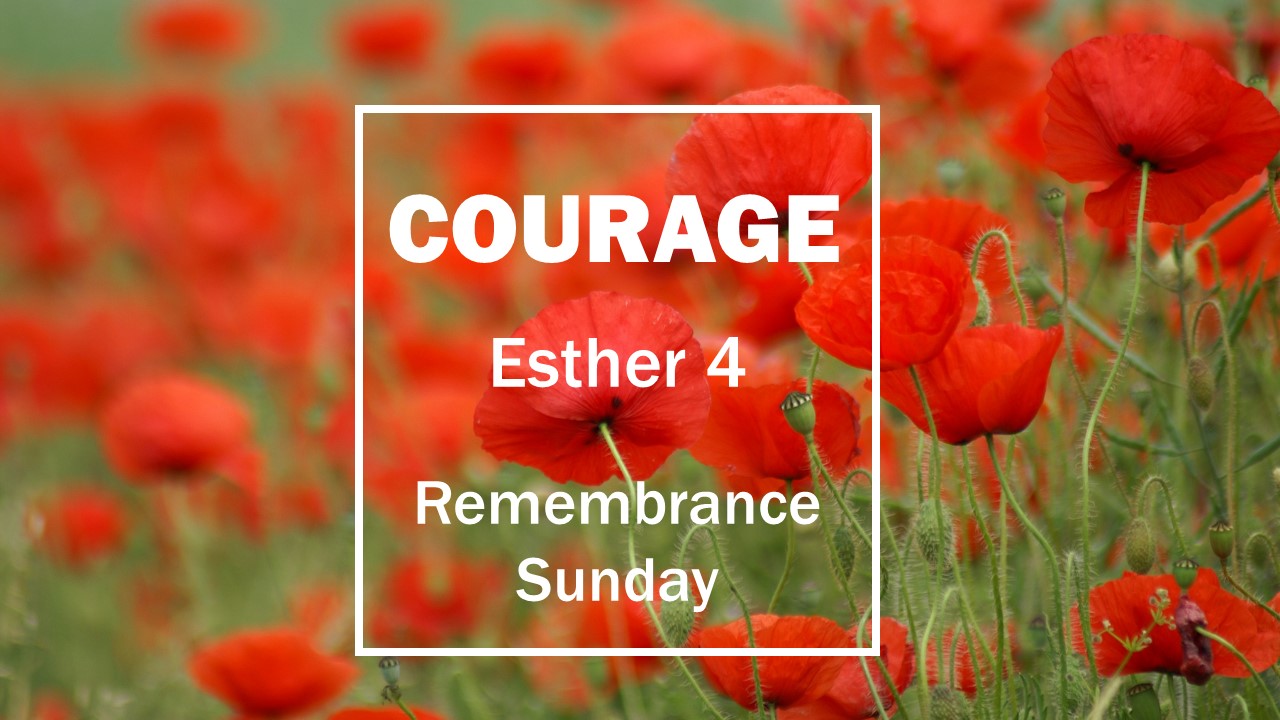 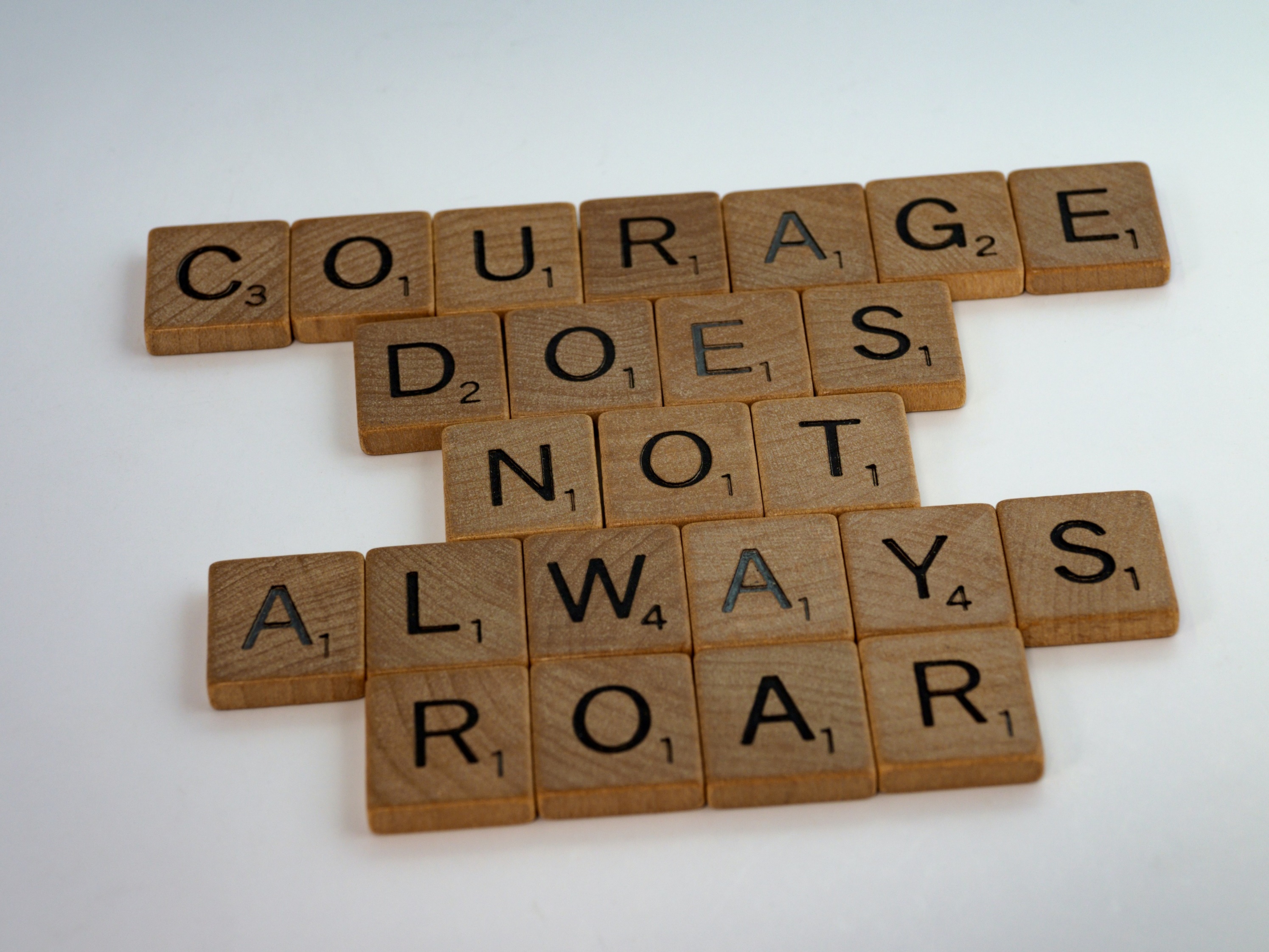 Image  from Unsplash
Courage is not the towering oak that sees storms come and go; it is the fragile blossom that opens in the snow. 
Alice Mackenzie Swaim
Image  from Unsplash
Courage may not be our first response to trouble.
Image  from Unsplash
Courage is not the absence of fear … it is taking our fear to God in prayer and saying let your will be done Lord
Image  from Unsplash
'I must ask myself the question, ‘Can I thank God for trusting me with this experience, even if He never tells me why?’
Image  from Urbana Student Mission Conference
What are you needing courage for today?
Image  from Unsplash
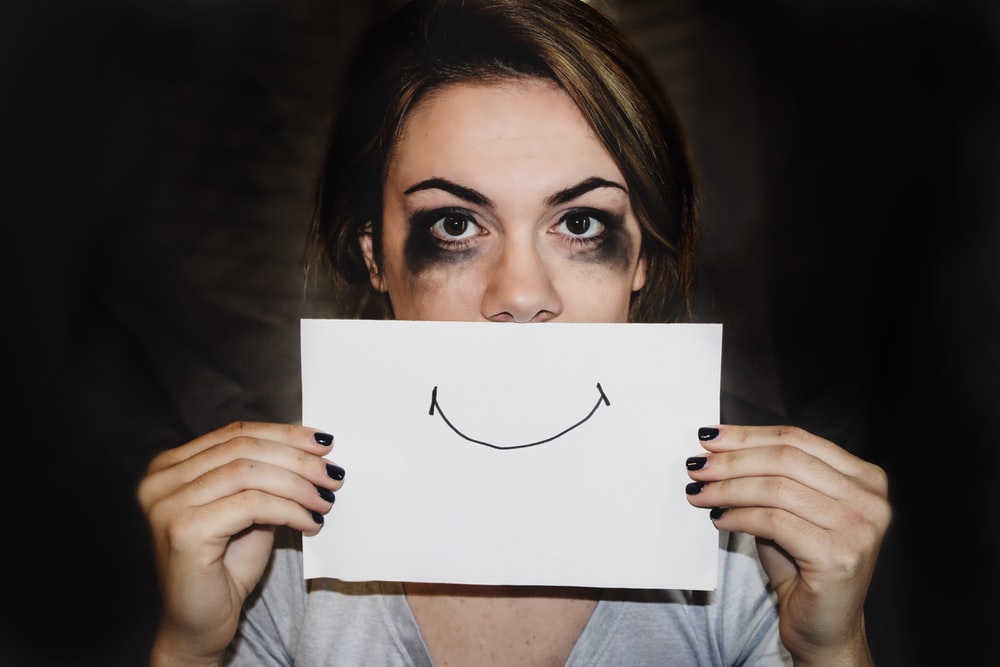 Image  from Unsplash
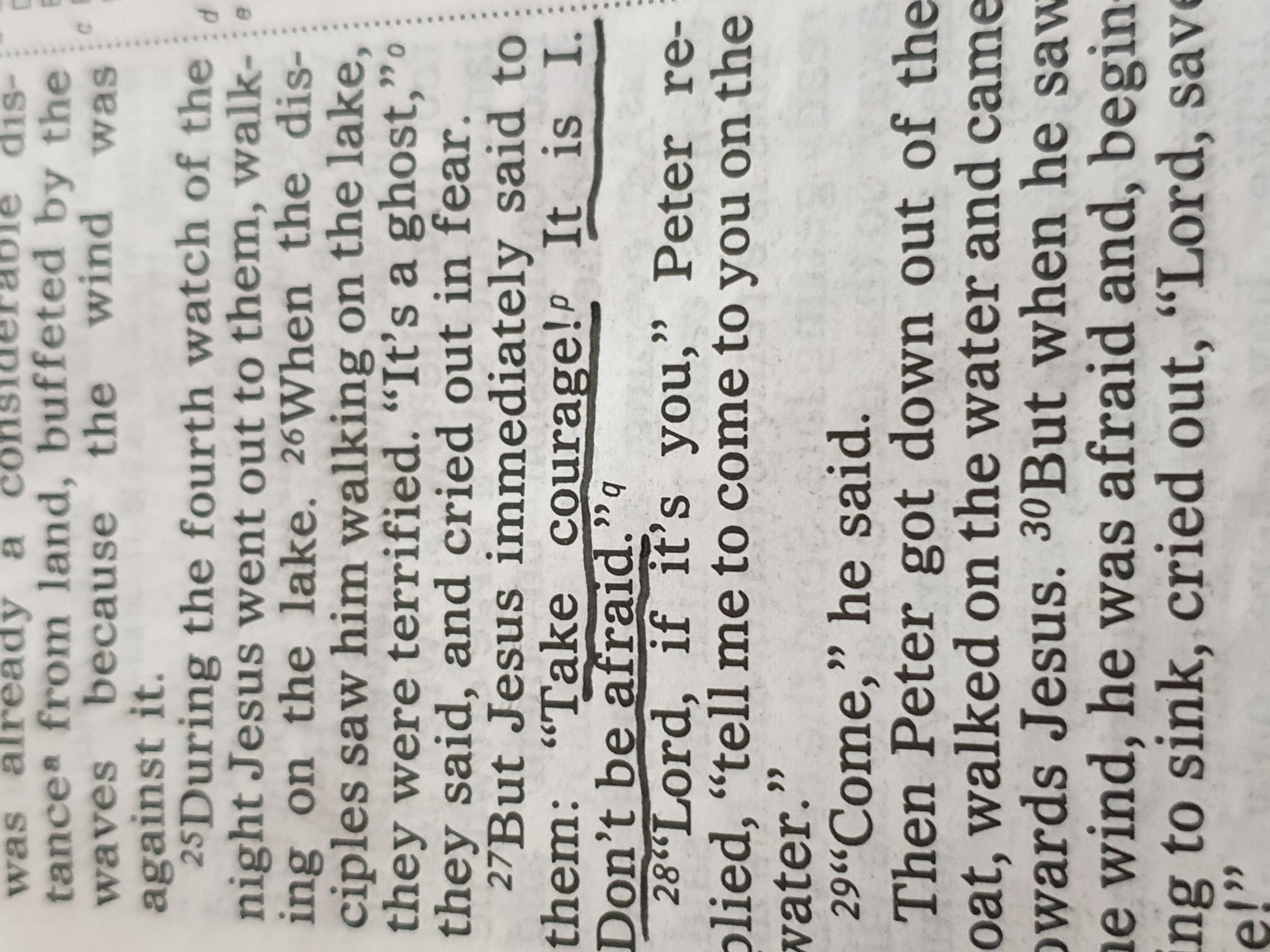 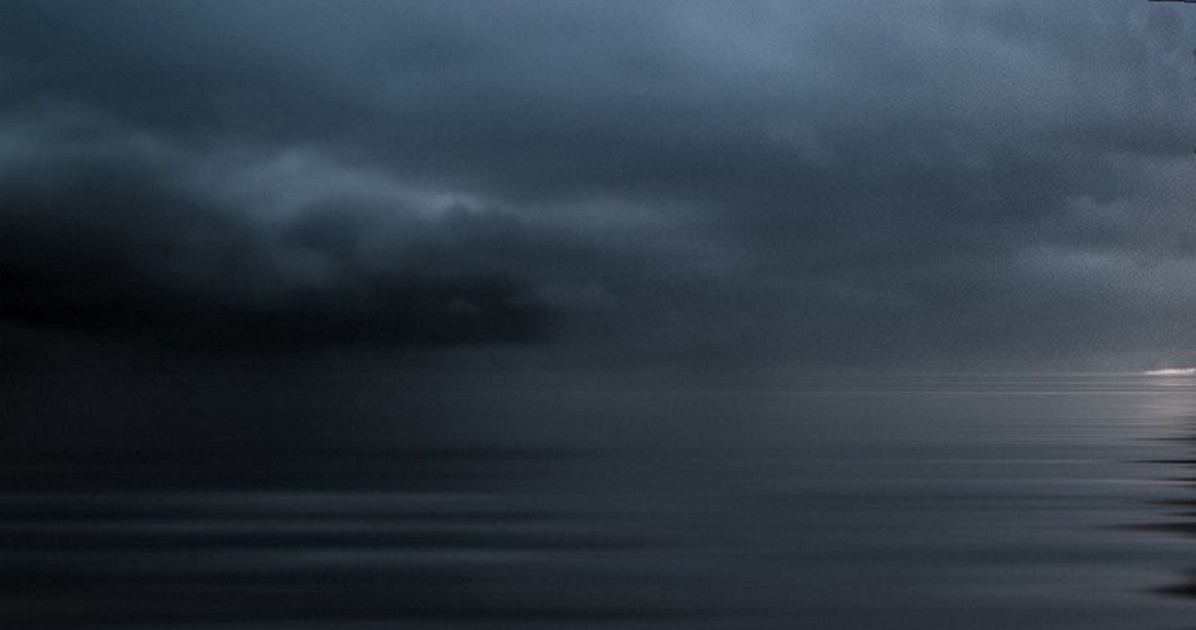 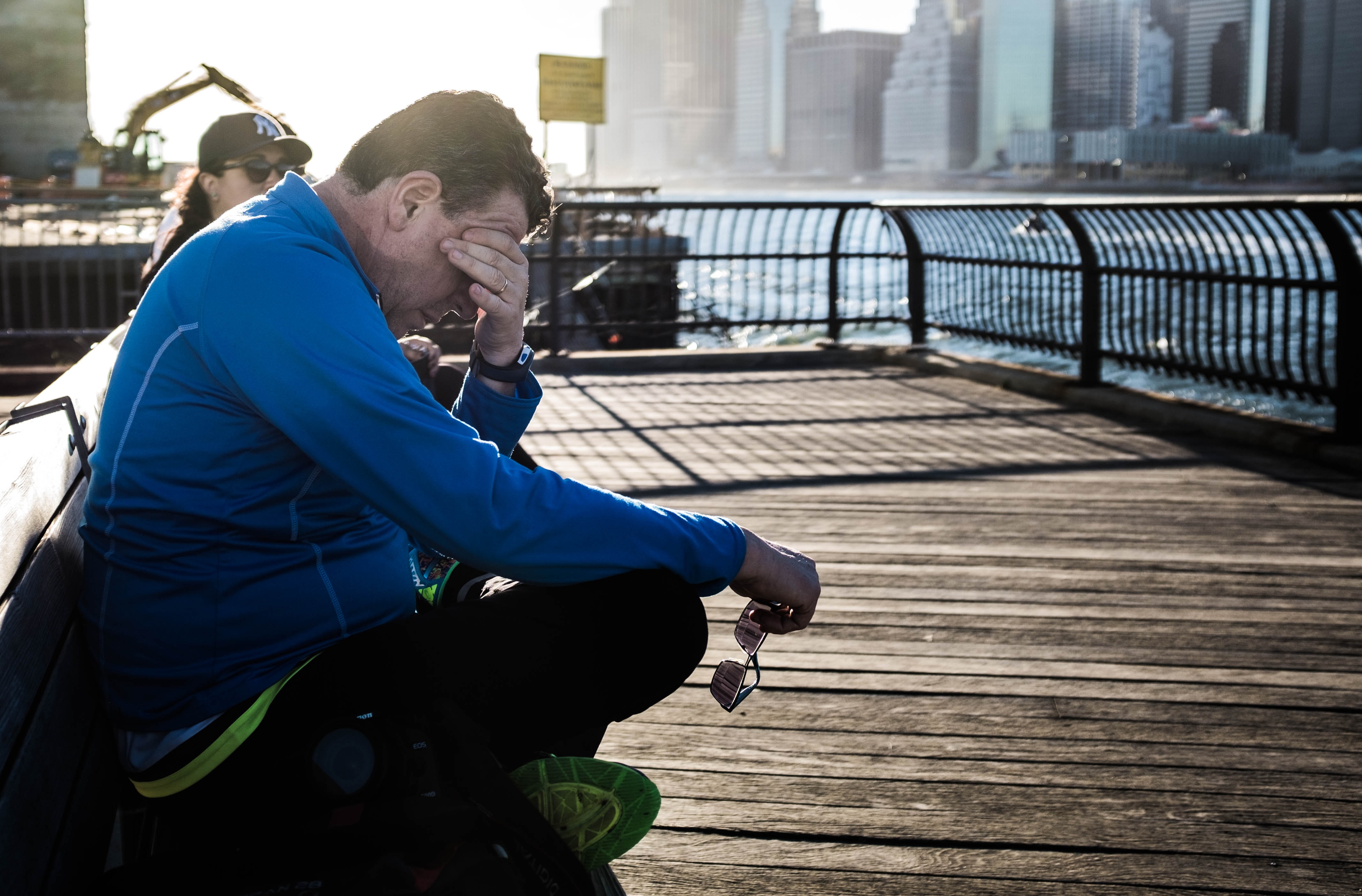 Courage to ask for help
Image  from 1st News
Image  from Unsplash
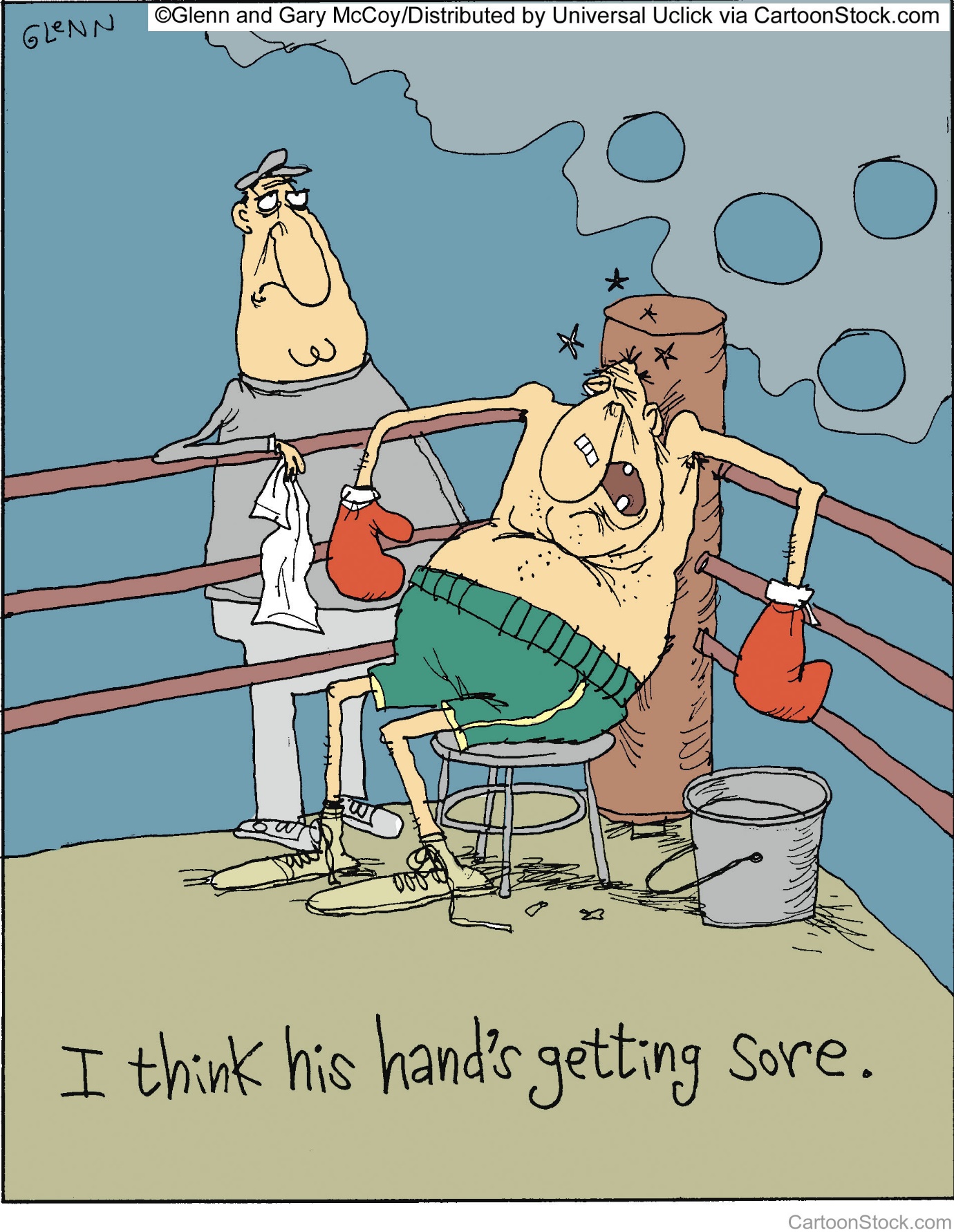 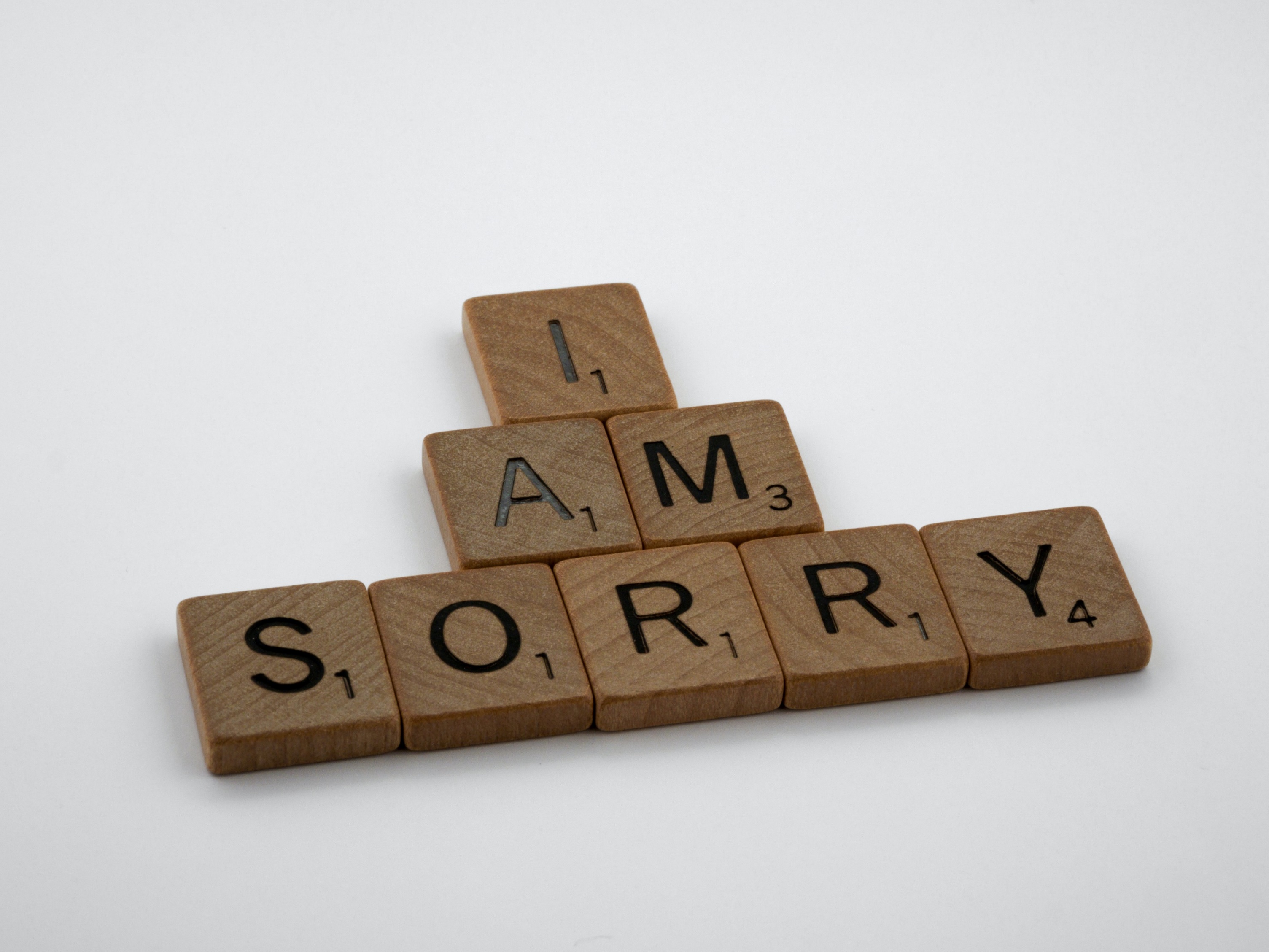 Image  from 1st News
Image  from Unsplash
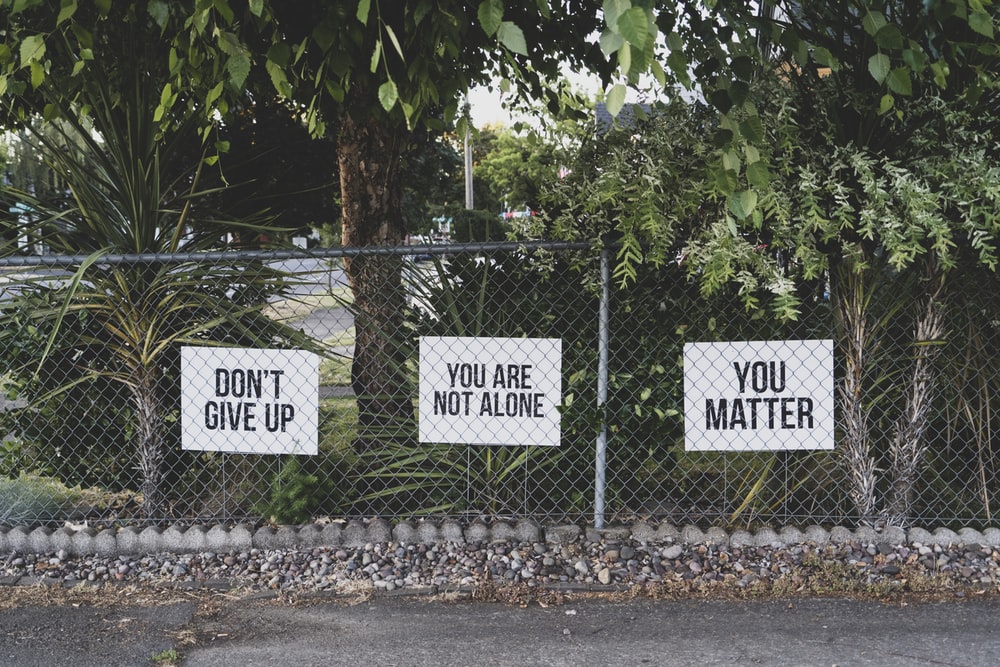 Image  from Unsplash